ЧТО РАСТЕТ НА ГРЯДКЕ?
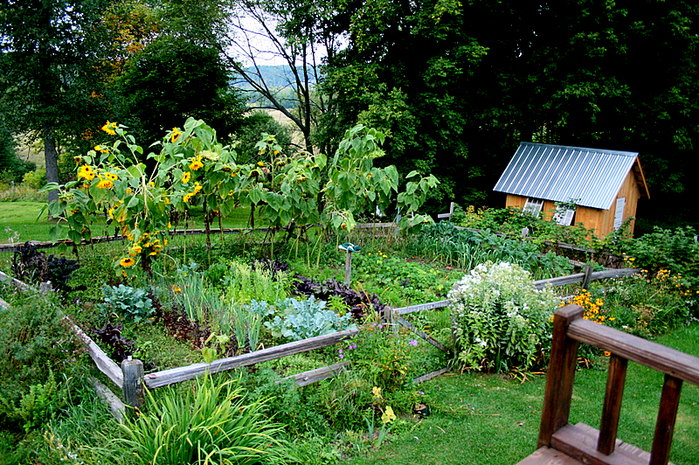 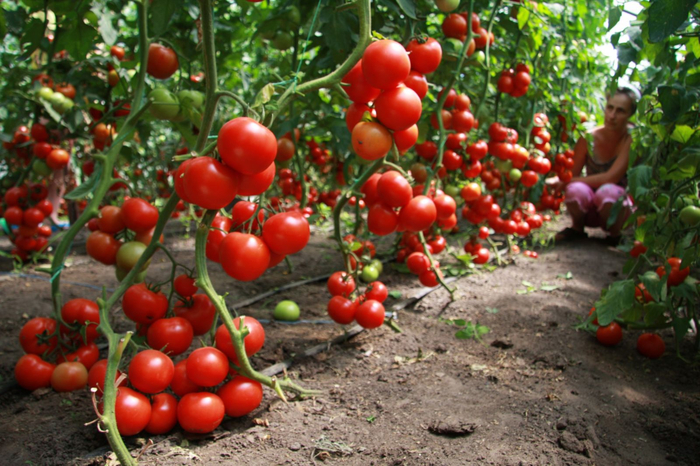 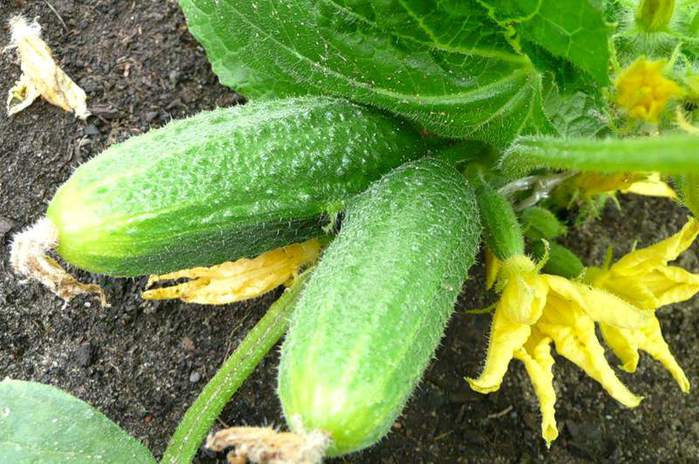 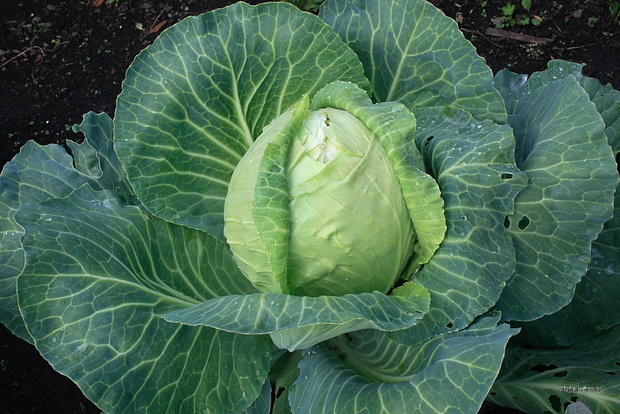 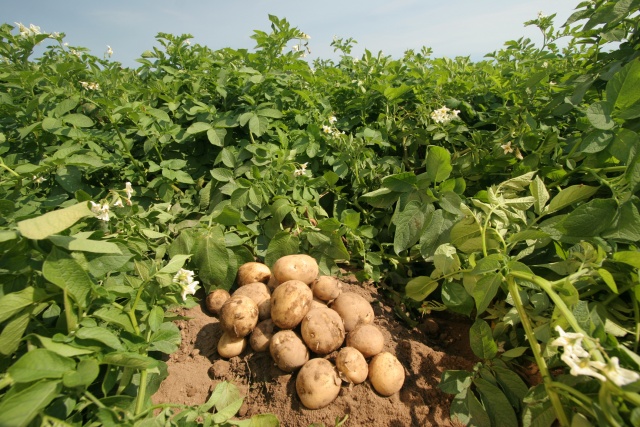 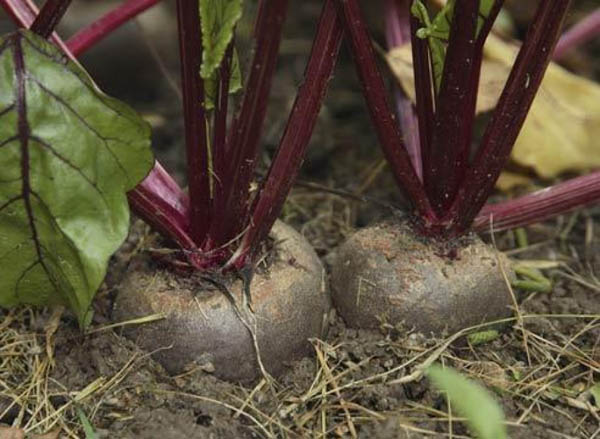 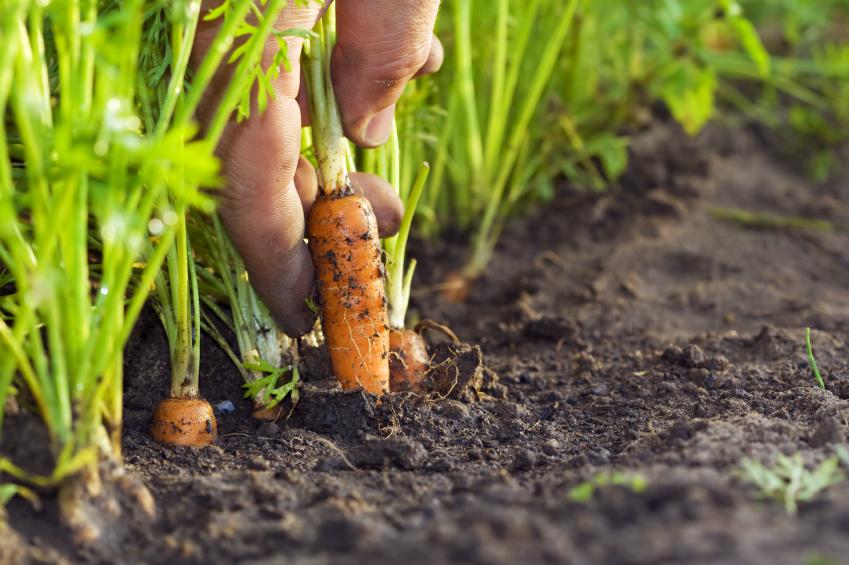 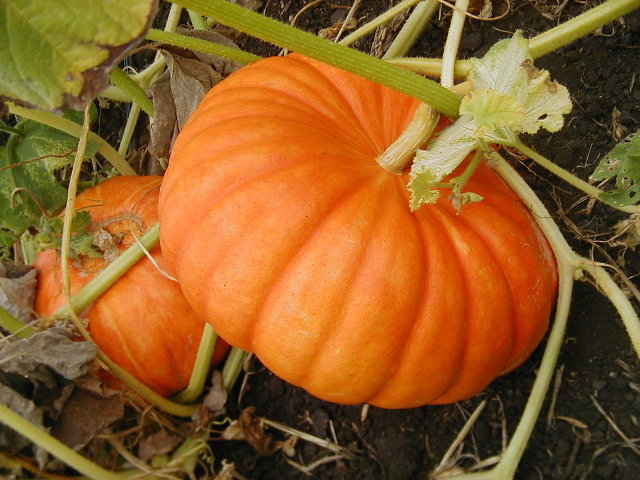 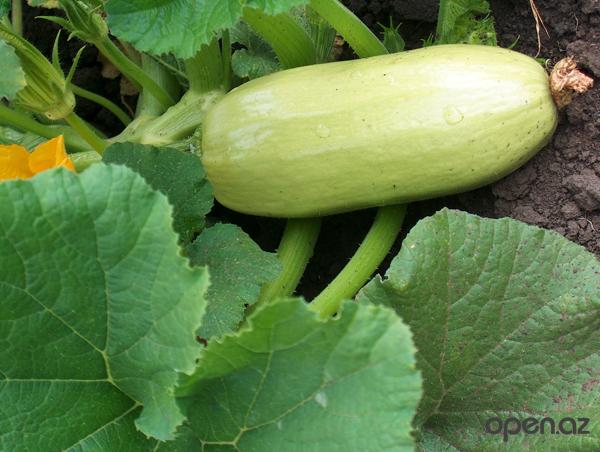 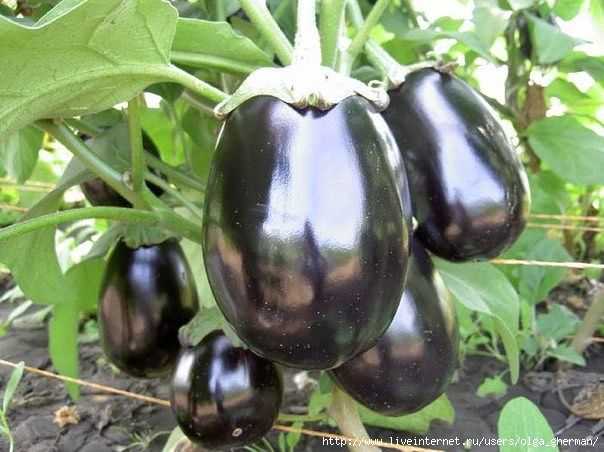 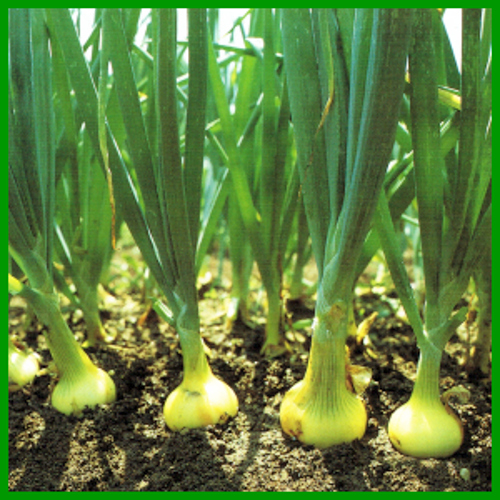 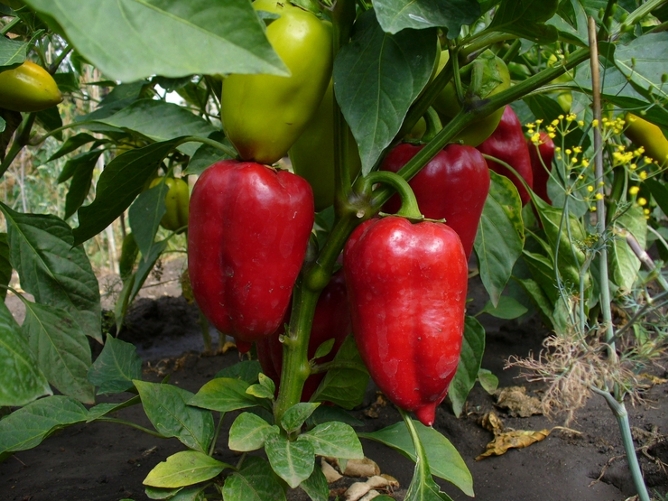 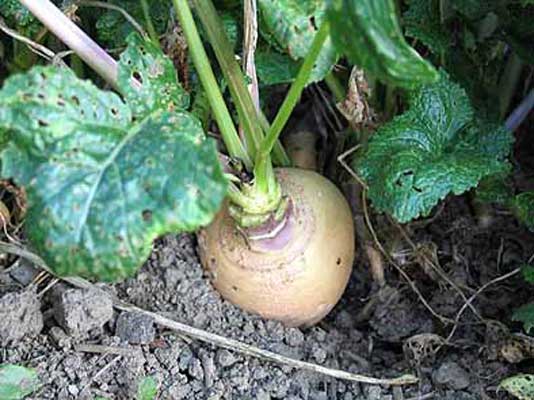 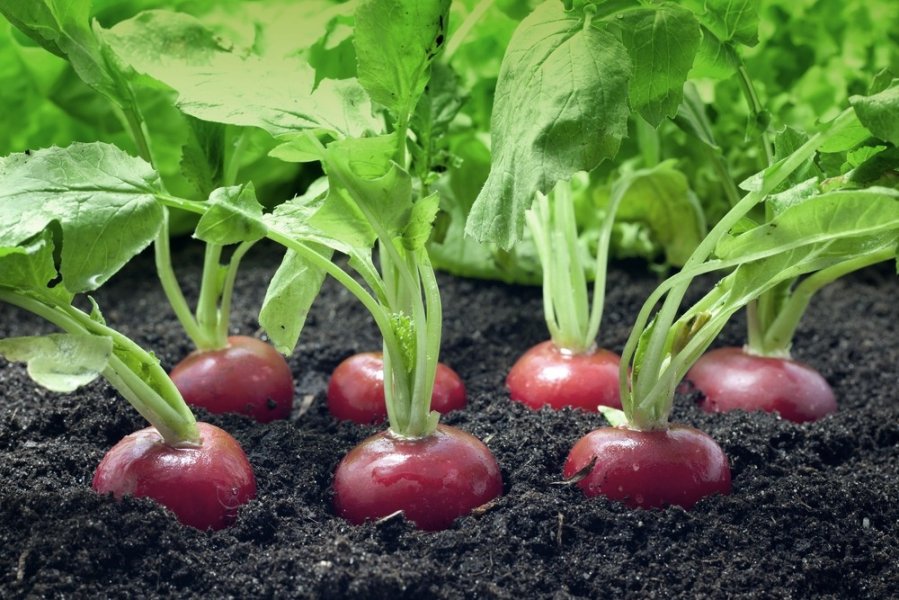